Устное народное творчество.Малые жанры фольклора.
Подготовила воспитатель: Мигунова Ирина Александровна
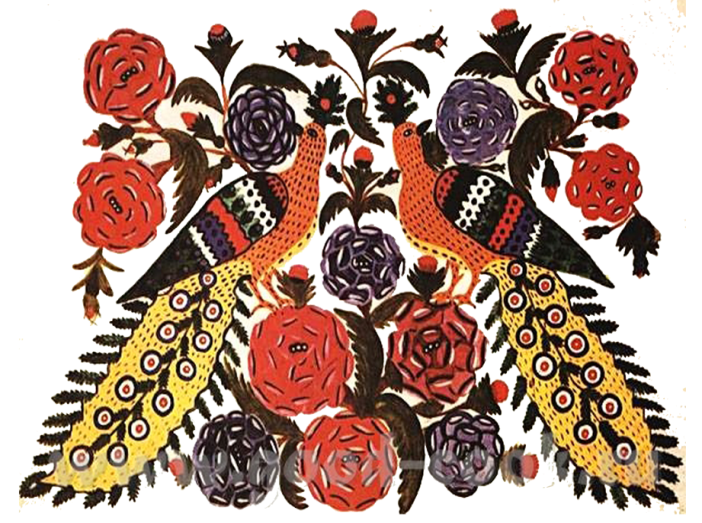 Устное народное творчество. Фольклор.
Фольклор -
народное творчество
англ. folk – народ, 
lore – мудрость, знание
совокупность обычаев, обрядов, 
песен и других явлений народного быта
Малые жанры фольклора –небольшие по размеру фольклорные произведения.
Колыбельная песня
Пестушка
Потешка
Прибаутка
Закличка
Приговорка
Считалка
Скороговорка
Загадка
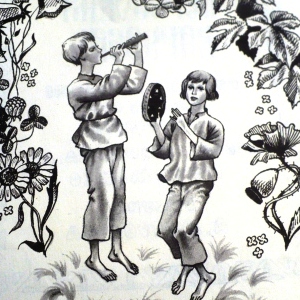 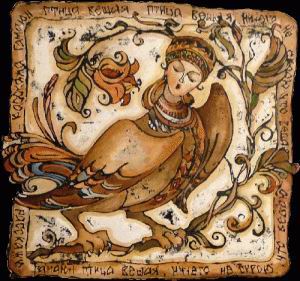 Колыбельные песни, по мнению народа – спутник детства.
Это песни которыми убаюкивают ребенка.
Представляется будущее младенца.
Ребенку обещают счастье и богатство.
Навевают ребенку крепкий и здоровый сон.
Пение зависит от покачивания колыбели, ее ритмического движения.
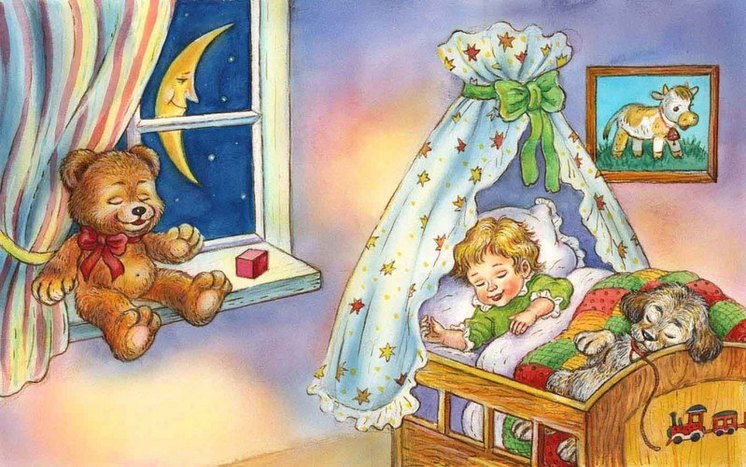 У кота ли, у кота 
Колыбелька золота.
У дитяти моего
Есть покраше его…
Пестушки, потешки, поскакушки. Побуждали ребенка к бодрствованию, обучали его двигать ручками, ножками, головкой, пальчиками.
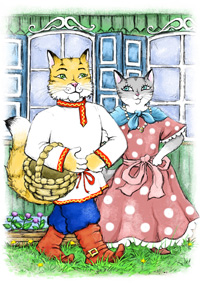 Тра-та-та, тра-та-та
Вышла кошка за кота…
Пестушка 
Большие ноги
Шли по дороге:
Топ-топ-топ,
Топ-топ-топ.
Маленькие ножки
Бежали по дорожке:
Топ-топ-топ-топ-топ,
Топ-топ-топ-топ-топ.
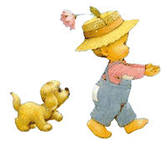 Прибаутка.Стихотворение, похожее на короткую сказку, которую рассказывает мама своему ребенку.
Прибаутки – это веселые истории о том, как скачет галка по ельничку, как ехал Фома на курице
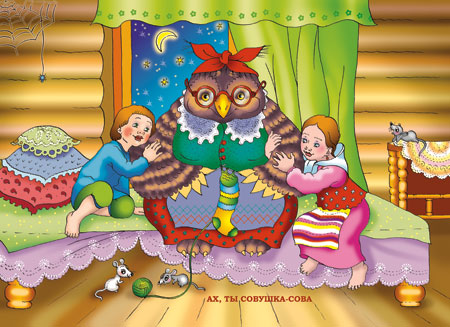 Сова, совушка , сова,
Большая голова,
На колу сидела, в стороны глядела,
Головой вертела.
Закличка-
короткое стихотворение, 
которое выкликали, участвуя в обрядах календарного цикла.

Весна, весна красная! 
Приди, весна, с радостью, 
С радостью великою, 
С милостью богатою…

Дождик, дождик, пуще! 
Дам тебе гущи…
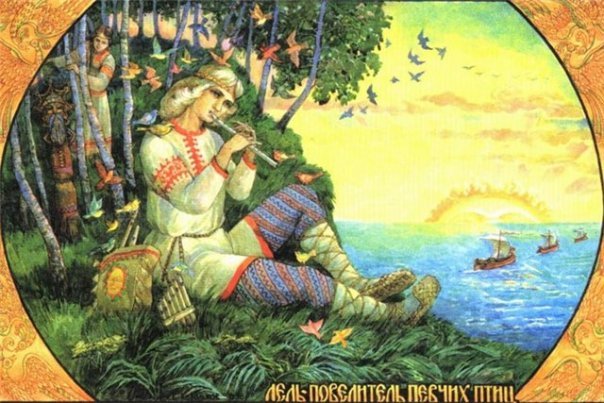 Приговорка-
коротенькое стихотворение, 
которое произносят в разных случаях, например, обращаясь к живым существам – улитке, божьей коровке, птицам, домашним животным.

  *От воды, залившейся в уши, избавляются прыгая и произнося приговорку.
*Во время купания ныряют на последних словах приговорки.
*С помощью приговорки спрашивают у кукушки, сколько лет жить.
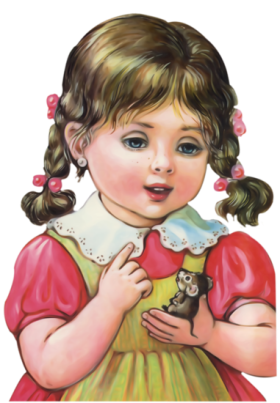 Мышка, мышка,
На тебе зуб костяной,
А мне стальной.
Считалка –
короткий стишок, 
с помощью которого определяют, кто в игре водит.
Раз, два, три, четыре, пять,
Мы собрались поиграть.
К нам сорока прилетела
И тебе водить велела.
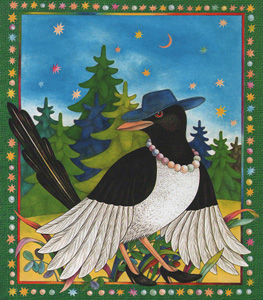 Скороговорка -
стихотворение, в котором специально собраны 
труднопроизносимые слова.
Шли сорок мышей,
Несли сорок грошей;
Две мыши поплоше
Несли по два гроша.

                          От топота копыт
                          Пыль по полю летит.

                                              Ехал грека через реку,
                                              Видит грека – в реке рак.
                                              Сунул грека руку в реку,
                                              Рак за рук грека цап.
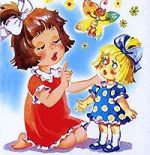 Загадка –
выражение, которое нуждается в разгадке.

Придумывать загадки – это значит находить важное, интересное, необычное в явлениях и предметах.

Находить отгадки – это значит по признакам, действиям и подобию определять предмет или явление. 


Стоит копна посреди двора, спереди вилы, а сзади метла.

. Русская барыня в платке расписном имеет много детишек.
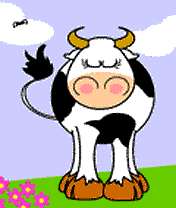 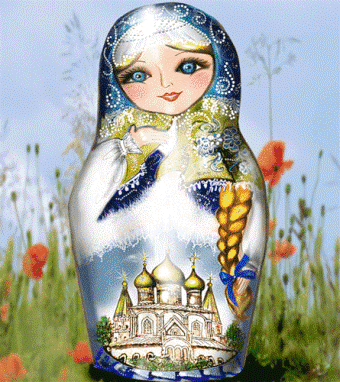 Поиграем!
1. Определите малый жанр фольклора:
Уж ты, котичка-коток,
Котик – серенький лобок,
Приди, котик, ночевать,
Мою деточку качать.

Скороговорка, потешка , колыбельная песня.
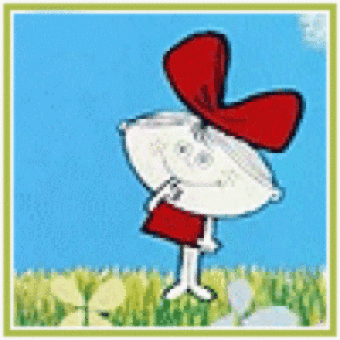 Поиграем!
Дождик, дождик, пуще!

Я вынесу гущи,

Хлеба краюшку,

Пирога горбушку.
Считалка , закличка,   загадка.
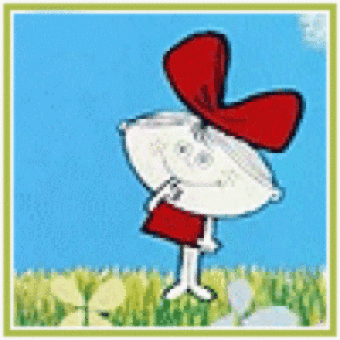 Поиграем!
Ладушки-ладушки
-Где были?
-У бабушки
-что ели?
-кашку, пили простоквашку…

Потешка  ,
загадка, закличка.
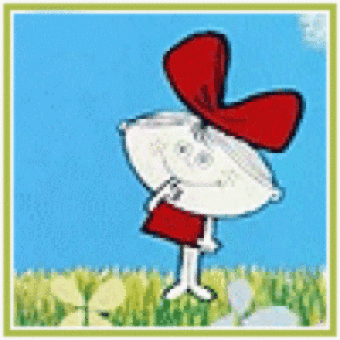 «Необходимо знать наш богатый фольклор. Вникайте в творчество народное, оно здорово, как свежая вода ключей горных, подземных сладких струй. Держитесь ближе к народному языку, ищите простоты, краткости, здоровой силы, которая создаёт образ двумя-тремя словами.»М. Горький
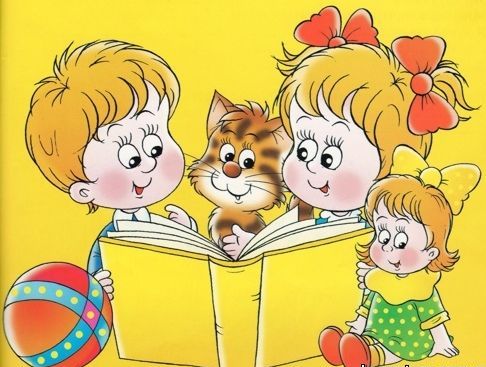 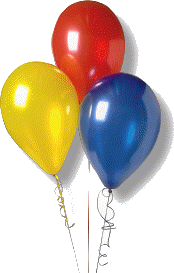 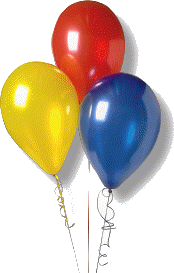 Спасибо за внимание!